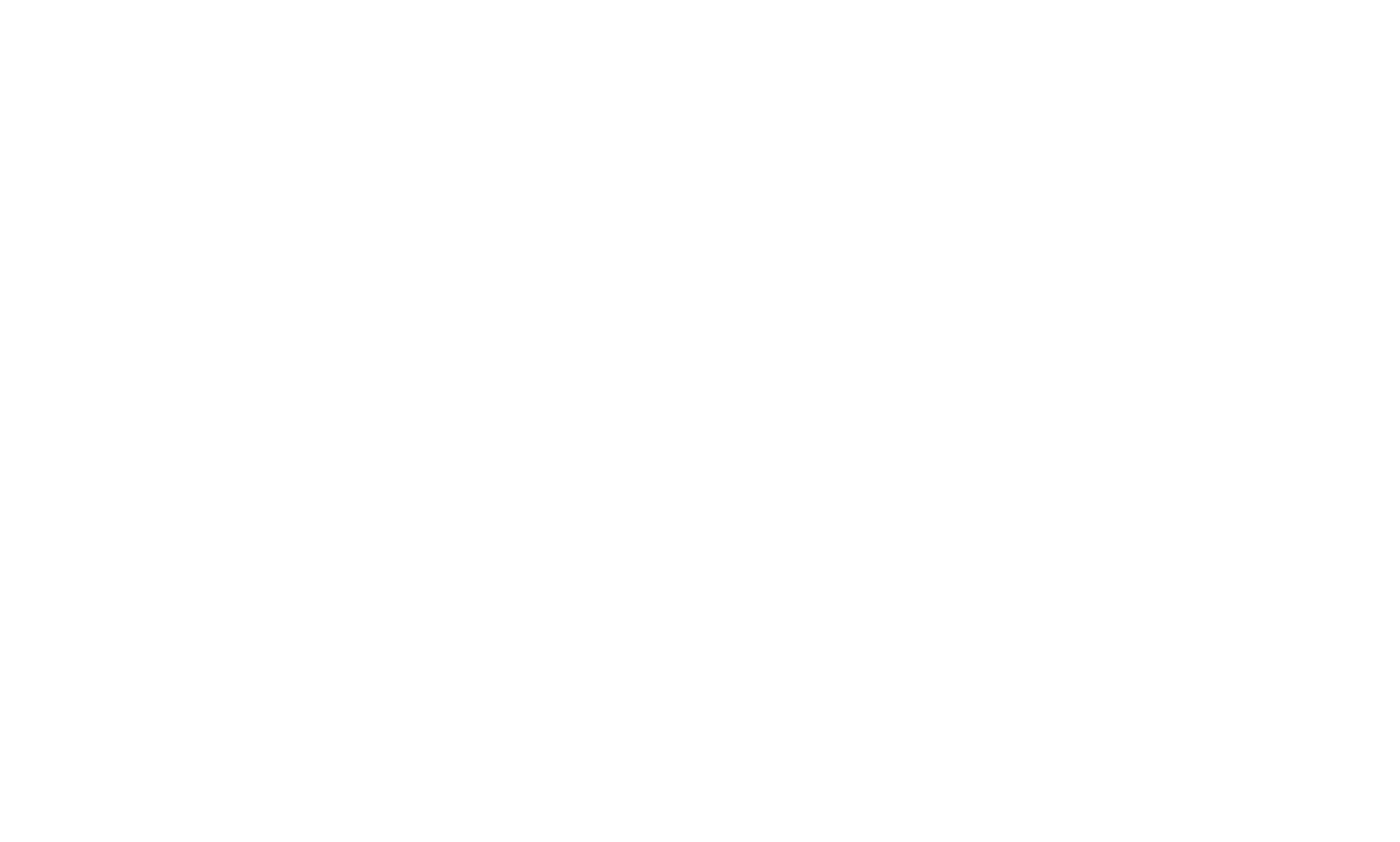 TEACHER TO STUDENT ITERACTION DURING COVID-19
Jenny Pange 
University of Ioannina (Greece)
jennypagge@yahoo.gr
INTRODUCTION
MAIN RESULTS AND CONCLUSIONS
Introduction  Online teaching during  COVID-19 quarantine is well established, assuming self-regulating learning responsibilities and creating important associations in the teacher-to-student interaction. The teacher-to-student interaction is an exchange of information between teacher and students but during COVID-19, it  turn out to be a very significant issue in the students’ learning opportunities. All student have everyday access to online educational material.  Currently, university students stay at home, work remotely, participate in online classes, and join only online meetings with their tutors or classmates. 
The aim of research  is to present the students’  views on online teacher-to-student interaction in an undergraduate course of applied statistics. 

Objectives  The main objective of this study is  to describe how undergraduate students from the Department of Early Childhood Education, experienced the teacher-to-student interaction during pandemic in an online teaching process.

The methods of the research  During pandemic, a random sample,  consisted of  134  students attending their second year of their undergraduate studies, was selected for the purpose of this study. All participants in this study interacted online with their teacher during the course.  Data describing their views on teacher-to-student interaction was collected by an online questionnaire and analyzed using the SPSS statistical package. 


KEYWORDS: Students, teachers, interaction, online learning, COVID-19
The current COVID-19 pandemic has led to widespread fear and uncertainty with the Internet playing an important role for students and teachers. Although ICTs are part of many undergraduate curricula worldwide, several students are not well prepared to use them.  This fact, can broaden the digital inequities and put more stress among the university students and especially those from economically weaker families. So,  ICTs proper use has become an underlying threat for teachers and students during  this pandemic (1,4). 
In the last decade, a lot of online learning programs have been of limited use and less recognition from teachers in many Higher Educational Institutions, until recently when  COVID-19 pandemic started. Additionally, monotony of online learning, and loneliness during pandemic are related to higher use of media among students and the need for continuous support of their teachers in the learning process (2,3).  
University students including Greek undergraduate students from the University of  Ioannina, have to demonstrate adaptability to this new normality were almost all their courses are taught online (4,5). 
The high stress for all undergraduates due to their fear about the consequences of the pandemic, the psychological impact of their social isolation,  the disruption to their  everyday life activities, the uncertainty of the quality of online education, are their major worries. Some students, are not able to access affordable internet connection and powerful devices, so pandemic will cause serious implications on their learning process and socializing (2, 6). 
Many studies refer to academic performance and its association to teacher-to student- interaction (1, 2,5). Teacher-to-student interaction has long been discussed in the face-to-face process as an exchange of information between teachers and students, but there are limited studies  concerning teacher-to-students interaction  during COVID-19.
Main findings
Theoretical background
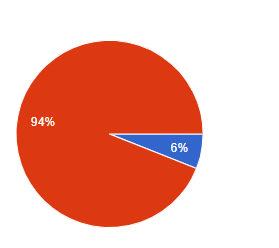 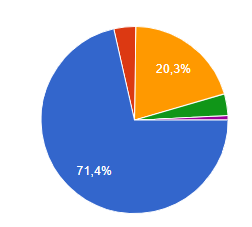 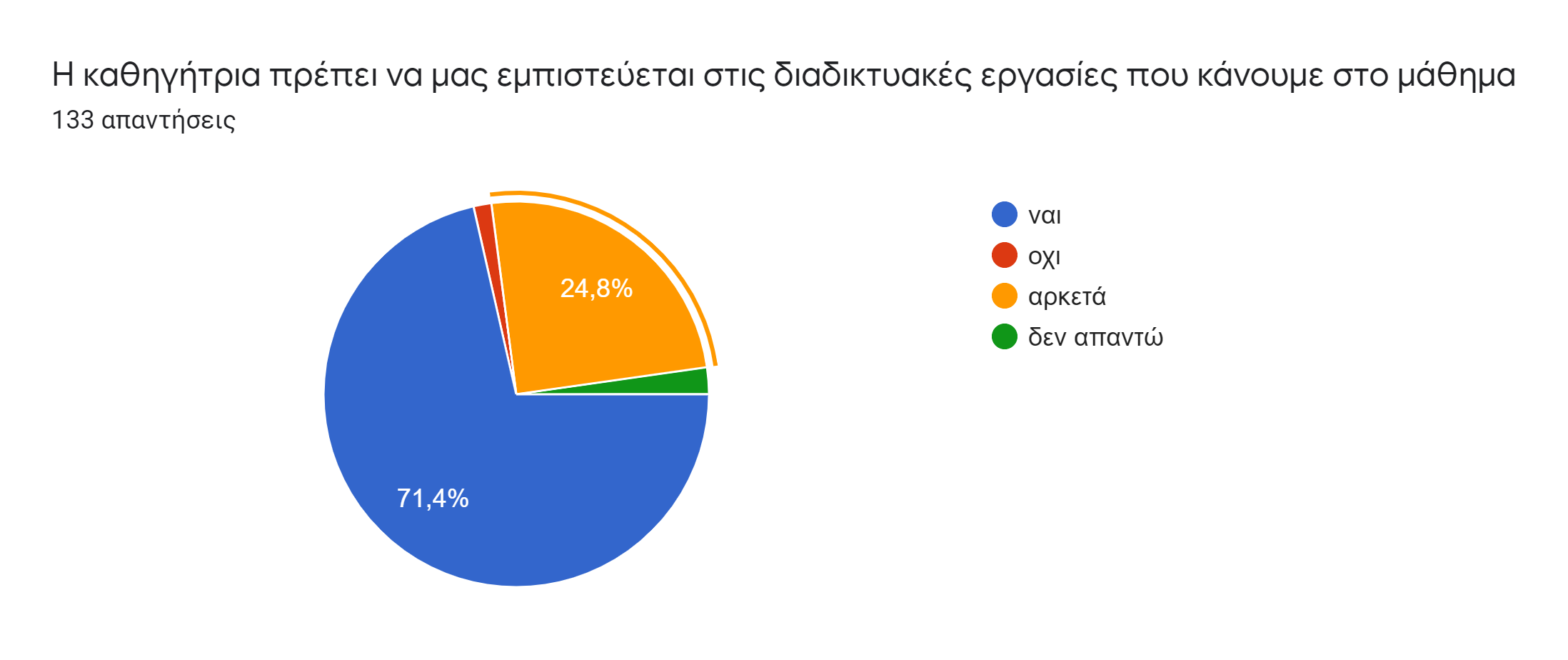 Diagram 2
Diagram 1
Diagram 3
In this study, 94% of the participants were females and 6% were males (Diagram 1) so, sex differences are not considered in the following analysis.
Almost all students were happy attending this course (91%) online  and they found it interesting. 
Many students (54,9%)  asked the teacher to shorten the length of the online teaching during the semester in order the teacher to spend more time for discussion with them. Other students (36,8%)  replied that they were convinced with the three-hour length of online teaching per week,  during the semester. 
The main task of each student during this course, was to collect data, set up  the research questions and analyze the data accordingly. During this course, students worked twice in groups of 6-8 students in order to create a questionnaire and  discuss how to collect the data. Then, each student had to complete her/his own task.
For these projects, most students  (71,4%) said that the teacher must trust the documents for their originality because there is a software to detect plagiarism.  Thirty-three students  (24,8%) replied that the teacher must partially accept their online projects for their originality because many students cooperate during the course. Only 2 students said that the teachers must reject all the online projects for their originality, and 3 students did not reply to this question.
When students asked if the teacher must require the same tasks in an online and a face-to-face course,  44,7% replied ‘no’, 25% of students said, ‘yes’ and 24,2% said ‘maybe’.  This finding shows that many  students are not prepared yet for online tasks and consider them as difficult comparatively to tasks in a face-to-face teaching process.
Many students 69,9% said that the teacher must split always the students into online teams during the course for better interaction with their teacher and their classmates. Some students (15,8% ) said that the teacher has to do split the students into teams if  and only if the students ask for it. 
Students  (diagram 3) fully appreciated the determination of their teacher to interact with their students  in an online course in the same way as the face-to-face teaching (71,4%). Some students (20,3%) said that although they agree with the online teacher-to-student interaction, they cooperated to some extent with their teacher in the online activities because they faced some technical problems in  their internet connection.
REFERENCES
Bakkar, M. (2020). The Role of COVID-19 Spread in Increasing the Use of Electronic Applications. SSRN Electronic Journal. doi:10.2139/ssrn.3636868
Brooks, S.K. Webster, R.K. Smith, L.E. Woodland, L. Wessely, S. Greenberg, N. Rubin, G. J., (2020). The psychological impact of quarantine and how to reduce it: rapid review of the evidence. SSRN Electronic Journal. https://doi.org/10.2139/ssrn.3532534
Ioannidis, K., Hook, R., Goudriaan, A. E., Vlies, S., Fineberg, N. A., Grant, J. E., & Chamberlain, S. R. (2019). Cognitive deficits in problematic internet use: meta-analysis of 40 studies. The British Journal of Psychiatry, 215(5), 639-646.
Marengo, A., Pagano, A.  (2020).  Innovative Ways to Assess Soft-skills: The in-Basket Game Online Experience. Proceedings of European Conference on E-Learning (ECEL2020) – 28-30 October 2020, Berlin, Germany – pp. 325-334 – ISSN: 2048-8637 –  DOI: 10.34190/EEL.20.037
Toki, E. I., Pange, J. (2016). Video lectures in ICT subjects: perceptions of undergraduate students. In T. A. Mikropoulos, N. Papachristos, A. Tsiara, P. Chalki (eds.), Proceedings of the 10th Pan-Hellenic and International Conference “ICT in Education”, Ioannina: HAICTE. 23-25 September 2016, pp. 497-502. ISSN 2529-0916, ISBN 978-960-88359-8-6.
Truzoli, R., Viganò, C., Galmozzi, P. G., & Reed, P. (2020). Problematic internet use and study motivation in higher education. Journal of Computer Assisted Learning, 36(4), 480-486.
The results of this study revealed that undergraduate students spent many hours daily on the Internet during COVID- 19, for  their online courses.  
They suggested that for better teacher-to-student interaction their teachers must shorten their online courses and give more time for interaction during the class.
Additionally, students declared that their  teachers have  to trust them when they cooperate online with their classmates and the teachers can test the originality of their projects.
Finally, students said that online teams upgrade the student-to-student interaction, help students cooperate online and  upgrade teacher-to-student interaction.